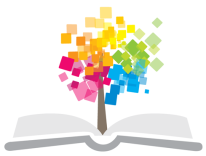 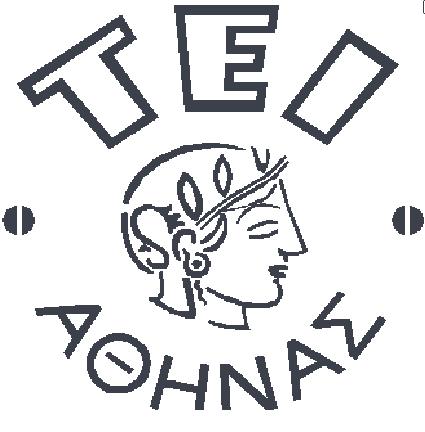 Ανοικτά Ακαδημαϊκά Μαθήματα στο ΤΕΙ Αθήνας
ΠΑΡΑΣΙΤΟΛΟΓΙΑ- ΜΥΚΗΤΟΛΟΓΙΑ  (Ε)
Ενότητα 5: Μονιμοποιητικά –Συντηρητικά

Ανθούλα Νικολαΐδου
Tεχνολόγος Ιατρικών Εργαστηρίων
Msc Medical Microbiology 
Τμήμα Δημόσιας και Κοινοτικής Υγείας
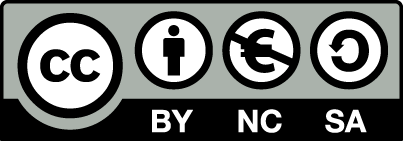 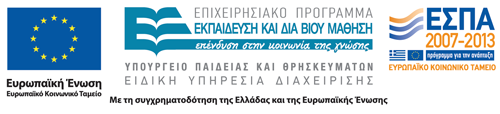 Χρήση μονιμοποιητικών διαλυμάτων
Αδυναμία εξέτασης την κατάλληλη ώρα 
Συγκεκριμένη ώρα κένωσης(;),
Όχι  έγκαιρη παράδοση  των κοπράνων,
Μεγάλη απόσταση συλλογή /εργαστήριο,
Αποστολή σε εργαστήριο αναφοράς, 
Φόρτος εργασίας στο εργαστήριο.
1
Μονιμοποίηση κοπράνων
Το συντομότερο δυνατόν σε συντηρητικό διάλυμα ή σε μίγμα συντηρητικών.
2
Σκοπός της μονιμοποίησης
Δεν  αλλοιώνονται και δεν αποσυντίθονται τα παράσιτα.
Σταματά  η ανάπτυξη ορισμένων αυγών ελμίνθων - προνυμφών.
Ορισμένα παράσιτα γίνονται μη μολυσματικά.
3
Συχνά χρησιμοποιούμενα μονιμοποιητικά
5 ή 10%  φορμαλίνη  formalin, 
5 ή 10% ρυθμιστικό διάλυμα φορμαλίνης buffered formalin, 
PVA πολυβινυλική αλκοόλη, Polyvinyl Alcohol,
Schaudinn’s fixative,
MIF Μερθειολική ιωδιούχος φορμαλίνη  Merthiolate  Iodine Formalin,
SAF Sodium acetate Acetic acid Formalin.
4
Ιδανικό μονιμοποιητικό (1 από 2)
Να διατηρεί όλες τις μορφές των παρασίτων,
Να μην αντιδρά με τα διαλύματα εμπλουτισμού – χρώσεων,
Δυνατότητα εφαρμογής πολλών  τεχνικών διάγνωσης,
Να μην είναι τοξικό,
Να μην είναι ακριβό.
5
Ιδανικό μονιμοποιητικό (2 από 2)
Δεν υπάρχει ένα  μέσον  να αποδίδει  τα καλύτερα αποτελέσματα, 
Για όλες μορφές, 
Για όλες τις τεχνικές που εφαρμόζονται για την διάγνωση των παρασίτων.
6
Κριτήρια επιλογής μονιμοποιητικού(1 από 2)
Να μονιμοποιεί ικανοποιητικά 
τους τροφοζωίτες, 
τις κύστες, 
τις ωοκύστες, 
τους σπόρους των μικροσποριδίων, 
τα αυγά και τις προνύμφες των ελμίνθων.
7
Κριτήρια επιλογής μονιμοποιητικού(2 από 2)
Εμπλουτισμός + μόνιμο βαμμένο παρασκεύασμα.
Η συλλογή να γίνεται σε ένα ή δύο σωληνάρια.
Αν η παρασκευή των διαλυμάτων γίνεται στο εργαστήριο ή προμηθεύονται από το εμπόριο.
Μέθοδοι διάγνωσης ανοσολογικοί ή μοριακές τεχνικές. 
Ειδικές χρώσεις στα μονιμοποιημένα κόπρανα π.χ. τροποποιημένη οξεάντοχη  χρώση για κρυπτοσπορίδια.
8
Η εκλογή των μονιμοποιητικών εξαρτάται
Από δυνατότητα ασφαλούς  απόρριψης των μονιμοποιητικών που περιέχουν υδράργυρο.
Από το κόστος της χρήσης δυο σωληναρίων με μονιμοποιητικά αντί για ένα.
Οι ειδικές χρώσεις όπως η τρίχρωμη ή αιματοξυλίνη  χρειάζονται ειδικά μονιμοποιητικά.
Οι ανοσολογικές –μοριακές μέθοδοι χρειάζονται συγκεκριμένα μονιμοποιητικά.
9
Μονιμοποιημένα κόπρανα - τι ακολουθεί
Στο  εναιώρημα κοπράνων και μονιμοποιητικού  γίνονται: 
Νωπό –χρώση,
Εμπλουτισμός και χρώση.
10
ΔιαδικασίαΓενικά
Η συλλογή κοπράνων σύμφωνα με τις οδηγίες,
Οδηγίες  του εργαστηρίου  ή της συσκευασίας,
Ανάμιξη ποσότητα κοπράνων  με το μονιμοποιητικό, 
Ή μονιμοποίηση  αμέσως μετά την άφιξη τους στο εργαστήριο, 
Η αναλογία κοπράνων και μονιμοποιητικού είναι ένα μέρος κοπράνων και τρία μέρη μονιμοποιητικού.
11
Υλικά – Σκεύη – Όργανα
Ξύλινες σπάτουλες,
Ξύλινα ραβδάκια για ανάδευση ή άλλα υλικά για την μεταφορά και την ανάδευση των κοπράνων.
12
Διαδικασία
Γάντια.
Ανάμειξη  ενός μέρους κοπράνων και τρία μερών μονιμοποιητικού, 
 Εμπορικές συσκευασίες -σωληνάριο με το  μονιμοποιητικό -ένδειξη για την ποσότητα κοπράνων, 
Το δοχείο και πρέπει να ανοίγεται με προσοχή, αντίθετα από το πρόσωπο. 
Αέρια τα οποία θα δημιουργήσουν αερολύματα όταν ανοίξει το καπάκι.
13
Διαδικασία Δύο μονιμοποιητικά
Η συσκευασία μονιμοποίησης δύο δοχεία. 
 Φορμαλίνη 10% για εμπλουτισμό 
 PVA για βαμμένο παρασκεύασμα.
Καλή ανάδευση με ραβδάκι ή με το ειδικό κουταλάκι που έχουν οι συσκευασίες στο καπάκι για να γίνει ομογενές το εναιώρημα.
Αναμονή  30 λεπτά τουλάχιστον σε θερμοκρασία δωματίου για να μονιμοποιηθούν επαρκώς τα παράσιτα.
 Ή ακολουθούνται οι οδηγίες της εταιρείας (ανάδευση, χρόνος παραμονής κ.λ.π)  
Παρασκευή επιχρίσματος για  χρώση και εμπλουτισμός των κοπράνων-χρώση
14
Σημεία προσοχής για την σωστή μονιμοποίηση των κοπράνων
Η μονιμοποίηση πρέπει να γίνεται αμέσως μετά την κένωση.
Τρία μέρη μονιμοποιητικού και ένα μέρος κοπράνων. 
Αμέσως και καλή ανάμιξη κοπράνων και μονιμοποιητικού. 
Κατάλληλο μονιμοποιητικό- χρώση, τεχνική
15
Φορμαλίνη (formalin)  5 ή 10%
Χρησιμοποιείται σε περιεκτικότητα 5 % για τις κύστεις των πρωτόζωων. 
 10 % για τα αυγά των  ελμίνθων και των προνυμφών. 
5 %  προτείνεται για όλες τις χρήσεις. 
Τα κιτ του εμπορίου συνήθως 10% πιο πιθανόν να μονιμοποιήσει και να σκοτώσει όλα τα αυγά των ελμίνθων.
16
Καλύτερα αποτελέσματα
Στη μορφολογία των οργανισμών 
Φορμαλίνη και ρυθμιστικά διαλύματα (buffers) όπως φωσφορικού νατρίου.
17
Χρήσεις υδατικού διαλύματος φορμαλίνης
Νωπό επίχρισμα, (καλύτερο το μόνιμο βαμμένο παρασκεύασμα).
Ανοσολογική ανίχνευση  σε  κόπρανα, της Λάμβλιας της εντερικής (Giardia Lamblia) και των κρυπτοσποριδίων.
Κύστες πρωτόζωων (όχι τροφοζωίτες), ωοκύστεις κοκκιδίων, σπόροι μικροσποριδίων, αυγά και προνύμφες ελμίνθων (διατήρηση  μεγάλο χρονικό διάστημα σε 10%).
18
Φορμαλίνη 10%  σε  60°C
Μονιμοποίηση και διατήρηση  αυγών  ελμίνθων, καθώς στην χαμηλή θερμοκρασία  στην φορμαλίνη πολλά αυγά ελμίνθων όπως της ασκαρίδας θα εξακολουθήσουν να αναπτύσσονται και να μολύνουν παραμένοντας για μεγάλο χρονικό διάστημα ζωντανά.
19
Διαδικασία(Φορμαλίνη)
Συγκέντρωση μεγάλου αριθμού κύστεων, αυγών, προνυμφών χωρίς κοπρανώδη υλικά, 
Το δείγμα κοπράνων διαλύεται σε νερό, 
Διηθείται μέσα από πολλές γάζες σε κωνικό σωληνάριο,
Το διήθημα αφήνεται για μία ώρα ή περισσότερο, 
Απόρριψη υπερκείμενου,
Τελικό ίζημα διαλύεται σε φορμαλίνη 10%.
20
Κρυπτοσπορίδια ή κοκκίδια
Υδαρής  διάρροια
 Δεν διηθούνται τα υδαρή κόπρανα για κρυπτοσπορίδια ή κοκκίδια, 
 Φυγοκέντρηση  στις 2000 περίπου στροφές για 10΄,
 Καθίζηση ωοκύστων και σπόρων.
21
Παρασκευή υδατικού διαλύματος φορμαλίνης
Στο εμπόριο υπάρχει η φορμαλδεΰδη σε συγκέντρωση 37-40%. 
Φορμαλίνη ή φορμόληυδατικό διάλυμα αέριας φορμαλδεΰδης (100% )
Από 100% παρασκευάζονται τα υδατικά διαλύματα και τα ρυθμιστικά διαλύματα φορμαλίνης. 
Παράδειγμα: για να παρασκευαστεί 10% υδατικό  διάλυμα  φορμαλίνης. 
10 ml από τη φορμαλδεΰδη του εμπορίου και 90ml    αποσταγμένου νερού  (υδατικό διάλυμα φορμαλίνης). 
 ή 90m ρυθμιστικού διαλύματος για ρυθμιστικό διάλυμα.
22
Πλεονεκτήματα της χρήσης  φορμαλίνης 5%-10%
Καλό μονιμοποιητικό για τα αυγών των ελμίνθων, των προνυμφών και  των κυστών των πρωτόζωων. Μπορεί να διατηρηθούν για αρκετά χρόνια.
Μπορεί να χρησιμοποιηθεί για τον εμπλουτισμό των κοπράνων (μέθοδος καθίζησης).
Διατίθεται και από το εμπόριο και διατηρείται μεγάλο χρονικό διάστημα.
Τα ρυθμιστικά διαλύματα της φορμαλίνης διατηρούν τη καλή μορφολογία των παρασίτων για μεγάλο χρονικό διάστημα.
Χρησιμοποιούνται στην  ανοσολογική ανίχνευση, της Λάμβλιας της εντερικής (Giardia Lamblia) και των κρυπτοσποριδίων.
23
Μειονεκτήματα της χρήσης  φορμαλίνης 5%-10%
Δεν διατηρούνται επαρκώς οι τροφοζωίτες.
Δεν μπορούν να γίνουν μόνιμα βαμμένα παρασκευάσματα. 
Η φορμαλίνη παρεμβάλλεται σε μεθόδους της Μοριακής Βιολογίας ( PCR).
24
PVA (Polyvinyl Alcohol, πολυβινυλική αλκοόλη)
Πλαστική ρητίνη-σκόνη -συνήθως ενσωματώνεται στο μονιμοποιητικό   Schaudinn. 
Εναιώρημα κοπράνων + PVA σε  πλάκα τα κόπρανα προσκολλώνται με τη βοήθεια του PVA. 
Μονιμοποίηση από το Schaudinn. 
Αναλογία 3  μέρη  μονιμοποιητικού και 1 κόπρανα. 
Καλή ανάμειξη.
25
Πλεονεκτήματα (PVA)
παρασκευάζονται μόνιμα βαμμένα επιχρίσματα και μπορεί να γίνει εμπλουτισμός κοπράνων, με ορισμένες εξαιρέσεις.
Διατηρεί πολύ καλά την μορφολογία των κυστών και των τροφοζωιτών για μεγάλο χρονικό διάστημα και μπορεί μην  εξεταστούν   αμέσως. 
Μπορεί να σταλούν τα επιχρίσματα  σε οποιοδήποτε εργαστήριο όσο μακριά και αν βρίσκεται, για διάγνωση ή για επιβεβαίωση της διάγνωσης. 
Είναι πολύ χρήσιμο στα διαρροϊκά κόπρανα. 
Διατίθεται σε συσκευασίες  εμπορίου. 
Διατηρείται για μήνες ως χρόνια σε καλά σφραγισμένα δοχεία σε θερμοκρασία δωματίου.
26
Μειονεκτήματα (PVA)
Μονιμοποίηση και εμπλουτισμός μερικά παράσιτα όπως  αυγά τριχίουρου ( Trichuris trichiura), κύστες Giardia lamblia και ωοκύστες  Isospora belli, δεν εμπλουτίζονται τόσο καλά όσο με την φορμαλίνη και ορισμένα αυγά και προνύμφες όπως του στρογγυλοειδούς μπορεί να καταστραφούν.
Περιέχει ενώσεις υδραργύρου οι οποίες είναι δύσκολο να απορριφθούν με ασφάλεια.
Δύσκολο να παρασκευαστεί στο εργαστήριο.
Μπορεί να αποχρωματιστεί να γίνει λευκό και  ζελατινώδες αν μοιραστεί σε μικρές ποσότητες ή αν διατηρηθεί σε ψυγείο.
Δεν μπορεί να εφαρμοστούν ανοσολογικές τεχνικές.
27
Τροποποιημένα διαλύματα PVA
Έχουν προταθεί διαφοροποιημένα διαλύματα τα οποία έχουν αντικαταστήσει τον υδράργυρο με χαλκό ή ψευδάργυρο. Δεν έχουν όμως τα αποτελέσματα του υδραργύρου.
28
Μονιμοποιητικό διάλυμα Schaudinn’s
Παρασκευή μονίμων βαμμένων επιχρισμάτων από 
Πρόσφατα κόπρανα, 
Επιχρίσματα από τον  εντερικό  αυλό.
29
Πλεονεκτήματα (Schaudinn’s)
Παρασκευή μονίμων βαμμένων επιχρισμάτων –διατήρηση μέχρι μια εβδομάδα χωρίς να καταστραφούν οι μορφές παρασίτων – χρώση. 
Εύκολα παρασκευή στο εργαστήριο.
Διατίθεται και στο εμπόριο από αρκετές εταιρίες.
30
Μειονεκτήματα (Schaudinn’s)
Χρειάζεται ειδική τεχνική για τον εμπλουτισμό των κοπράνων που δεν προτείνεται. 
Μικρή προσκολλητική ικανότητα σε υδαρή υλικά.
Περιέχει υδράργυρο.
31
MIF (Μερθειολική ιωδιούχος φορμαλίνη  Merthiolate  Iodine Formalin)
Όλα τα είδη και τα στάδια των παρασίτων που βρίσκονται στα κόπρανα.
Πολύ χρήσιμο για τις έρευνες πεδίου. μονιμοποίηση όλων των τύπων κοπράνων και των δειγμάτων αναρρόφησης. 
Περιέχει μερθειολικό βάμμα βάφει τα παράσιτα - νωπό και δεν χρειάζεται άλλη χρώση. 
Με MIF δείγματα - νωπά παρασκευάσματα (να γίνει διάγνωση) ή/ και εμπλουτισμός και νωπό παρασκεύασμα.
32
Πλεονεκτήματα (MIF)
Μονιμοποιεί και βάφει συγχρόνως όλα τα παράσιτα (πρωτόζωα, αυγά και προνύμφες) μπορεί να ανιχνευτούν σε νωπό παρασκεύασμα χωρίς περαιτέρω χρώση.
Χρήσιμο στις έρευνες πεδίου.
Παρασκευάζεται εύκολα.
Διατηρείται μεγάλο χρονικό διάστημα (χωριστά τα διαλύματα).
33
Μειονεκτήματα (MIF)
Δύσκολο να εφαρμοστούν άλλες χρώσεις,
Περιέχει ενώσεις υδραργύρου, 
Τα διαλύματα πρέπει να αναμιχθούν πριν την χρήση επειδή δεν είναι σταθερά τα διαλύματα ιωδίου,
Το ιώδιο παρεμβάλλεται  στις άλλες χρωστικές και στο φθορισμό και μπορεί να παραμορφώσει τους τροφοζωίτες,
Ο εμπλουτισμός μπορεί να μην δώσει ικανοποιητικά αποτελέσματα,
Δεν διατηρούνται οι μορφές των παρασίτων για μεγάλο χρονικό διάστημα.
34
SAF (Sodium acetate Acetic acid Formalin)
Εμπλουτισμός και  βαμμένο μόνιμο παρασκεύασμα. 
(Χρειάζεται λευκωματίνη για την προσκόλληση του δείγματος στην αντικειμενοφόρο πλάκα καθώς το μονιμοποιητικό δεν διαθέτει ιδιότητες προσκόλλησης).
35
Πλεονεκτήματα (SAF)
Εμπλουτισμός -βαμμένο παρασκεύασμα,
Δεν περιέχει ενώσεις υδραργύρου, 
Παρασκευάζεται εύκολα και διατίθεται στο εμπόριο από αρκετές εταιρίες,
Διατηρείται μεγάλο χρονικό διάστημα,
Μπορεί να χρησιμοποιηθούν τα μονιμοποιημένα δείγματα για την εφαρμογή ανοσολογικών τεχνικών για την ανίχνευση της λάμβλιας και των κρυπτοσποριδίων.
36
Μειονεκτήματα (SAF)
Δεν διαθέτει ιδιότητες προσκόλλησης και  χρειάζεται λευκωματίνη για την προσκόλληση του δείγματος στην αντικειμενοφόρο πλάκα.
Η μορφολογία των παρασίτων είναι καλύτερη με την χρώση σιδηρούχο αιματοξυλίνη ( iron-hematoxylin), με την τρίχρωμη δεν δίνει ικανοποιητικά αποτελέσματα.
37
Τέλος Ενότητας
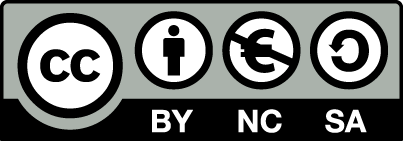 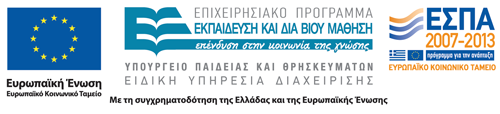 Σημειώματα
Σημείωμα Αναφοράς
Copyright Τεχνολογικό Εκπαιδευτικό Ίδρυμα Αθήνας, Ανθούλα Νικολαΐδου 2014. Ανθούλα Νικολαΐδου. «Παρασιτολογία - Mυκητολογία  (Ε). Ενότητα 5: Μονιμοποιητικά, συντηρητικά». Έκδοση: 1.0. Αθήνα 2014. Διαθέσιμο από τη δικτυακή διεύθυνση: ocp.teiath.gr.
Σημείωμα Αδειοδότησης
Το παρόν υλικό διατίθεται με τους όρους της άδειας χρήσης Creative Commons Αναφορά, Μη Εμπορική Χρήση Παρόμοια Διανομή 4.0 [1] ή μεταγενέστερη, Διεθνής Έκδοση.   Εξαιρούνται τα αυτοτελή έργα τρίτων π.χ. φωτογραφίες, διαγράμματα κ.λ.π., τα οποία εμπεριέχονται σε αυτό. Οι όροι χρήσης των έργων τρίτων επεξηγούνται στη διαφάνεια  «Επεξήγηση όρων χρήσης έργων τρίτων». 
Τα έργα για τα οποία έχει ζητηθεί άδεια  αναφέρονται στο «Σημείωμα  Χρήσης Έργων Τρίτων».
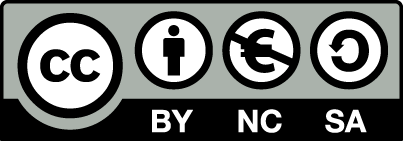 [1] http://creativecommons.org/licenses/by-nc-sa/4.0/ 
Ως Μη Εμπορική ορίζεται η χρήση:
που δεν περιλαμβάνει άμεσο ή έμμεσο οικονομικό όφελος από την χρήση του έργου, για το διανομέα του έργου και αδειοδόχο
που δεν περιλαμβάνει οικονομική συναλλαγή ως προϋπόθεση για τη χρήση ή πρόσβαση στο έργο
που δεν προσπορίζει στο διανομέα του έργου και αδειοδόχο έμμεσο οικονομικό όφελος (π.χ. διαφημίσεις) από την προβολή του έργου σε διαδικτυακό τόπο
Ο δικαιούχος μπορεί να παρέχει στον αδειοδόχο ξεχωριστή άδεια να χρησιμοποιεί το έργο για εμπορική χρήση, εφόσον αυτό του ζητηθεί.
Επεξήγηση όρων χρήσης έργων τρίτων
Δεν επιτρέπεται η επαναχρησιμοποίηση του έργου, παρά μόνο εάν ζητηθεί εκ νέου άδεια από το δημιουργό.
©
διαθέσιμο με άδεια CC-BY
Επιτρέπεται η επαναχρησιμοποίηση του έργου και η δημιουργία παραγώγων αυτού με απλή αναφορά του δημιουργού.
διαθέσιμο με άδεια CC-BY-SA
Επιτρέπεται η επαναχρησιμοποίηση του έργου με αναφορά του δημιουργού, και διάθεση του έργου ή του παράγωγου αυτού με την ίδια άδεια.
διαθέσιμο με άδεια CC-BY-ND
Επιτρέπεται η επαναχρησιμοποίηση του έργου με αναφορά του δημιουργού. 
Δεν επιτρέπεται η δημιουργία παραγώγων του έργου.
διαθέσιμο με άδεια CC-BY-NC
Επιτρέπεται η επαναχρησιμοποίηση του έργου με αναφορά του δημιουργού. 
Δεν επιτρέπεται η εμπορική χρήση του έργου.
Επιτρέπεται η επαναχρησιμοποίηση του έργου με αναφορά του δημιουργού
και διάθεση του έργου ή του παράγωγου αυτού με την ίδια άδεια.
Δεν επιτρέπεται η εμπορική χρήση του έργου.
διαθέσιμο με άδεια CC-BY-NC-SA
διαθέσιμο με άδεια CC-BY-NC-ND
Επιτρέπεται η επαναχρησιμοποίηση του έργου με αναφορά του δημιουργού.
Δεν επιτρέπεται η εμπορική χρήση του έργου και η δημιουργία παραγώγων του.
διαθέσιμο με άδεια 
CC0 Public Domain
Επιτρέπεται η επαναχρησιμοποίηση του έργου, η δημιουργία παραγώγων αυτού και η εμπορική του χρήση, χωρίς αναφορά του δημιουργού.
Επιτρέπεται η επαναχρησιμοποίηση του έργου, η δημιουργία παραγώγων αυτού και η εμπορική του χρήση, χωρίς αναφορά του δημιουργού.
διαθέσιμο ως κοινό κτήμα
χωρίς σήμανση
Συνήθως δεν επιτρέπεται η επαναχρησιμοποίηση του έργου.
42
Διατήρηση Σημειωμάτων
Οποιαδήποτε αναπαραγωγή ή διασκευή του υλικού θα πρέπει να συμπεριλαμβάνει:
το Σημείωμα Αναφοράς
το Σημείωμα Αδειοδότησης
τη δήλωση Διατήρησης Σημειωμάτων
μαζί με τους συνοδευόμενους υπερσυνδέσμους.
Χρηματοδότηση
Το παρόν εκπαιδευτικό υλικό έχει αναπτυχθεί στo πλαίσιo του εκπαιδευτικού έργου του διδάσκοντα.
Το έργο «Ανοικτά Ακαδημαϊκά Μαθήματα στο ΤΕΙ Αθήνας» έχει χρηματοδοτήσει μόνο την αναδιαμόρφωση του εκπαιδευτικού υλικού. 
Το έργο υλοποιείται στο πλαίσιο του Επιχειρησιακού Προγράμματος «Εκπαίδευση και Δια Βίου Μάθηση» και συγχρηματοδοτείται από την Ευρωπαϊκή Ένωση (Ευρωπαϊκό Κοινωνικό Ταμείο) και από εθνικούς πόρους.
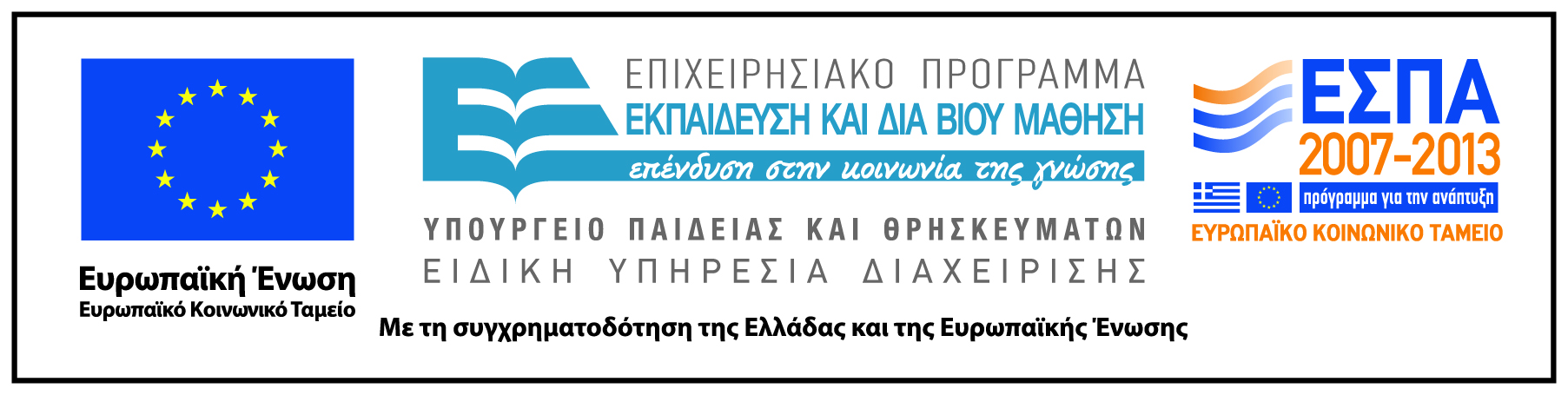